Directed Diffusion:A Scalable and Robust Communication Paradigm for Sensor Networks
Chalermek		Ramesh		Deborah
Intanagonwiwat        Govindan                           Estrin

Mobicom 2000
Capability of Sensor Nodes
Small cheap nodes. 
Wireless communication .
Significant computation.
Caching
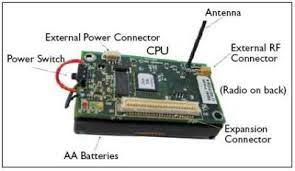 [Speaker Notes: This paper was written in 2000 keeping in mind that sensor nodes will be evolving rapidly in the future and will have significant computation power.]
General Background
Sensor node
How many pedestrians do
 u observe in geographical
 region x ?
Sensor node
Sensor node
Sensor node
Result
Sensor node
[Speaker Notes: User sends a query to the network of  sensor nodes and get back the result.]
Motivation
Sending data over long distances requires more energy.

Aim :
Scalability
Fault tolerance
Minimize energy usage
Suitable for dynamic network
[Speaker Notes: This paper was written in 2000 keeping in mind that sensor nodes will be evolving rapidly in the future and will have significant computation power.]
Traditional Approach
Sensor node
Sensor node
Sensor node
Central
Node
Sensor node
Long Range Communication
Looses Battery
Sensor node
[Speaker Notes: As we can see from the marked red communication line, in this approach we have long distance of communication as the nodes because far away nodes have to send data directly to the central server.]
Proposed Approach
Sensor node
Sensor node
Sensor node
Intermediate node can :-
Cache data
Transform Data
Direct interest towards previously cached data
Sensor node
Sensor node
[Speaker Notes: Short range hop to hop communication is better than long range comm, Saves battery]
Interest and Event Naming
Query/interest/Task Description:
Type=four-legged animal
Interval=20ms  //send back events every 20ms
Duration=10 seconds   //for  the rest 10s
Rect=[-100, 100, 200, 400] // location

Reply:
Type=four-legged animal
Instance = elephant
Location = [125, 220]
Intensity = 0.6
Confidence = 0.85
Timestamp = 01:20:40
[Speaker Notes: Task known at the time of deployment.
Sensors collects events and check with the locally stores library. If the signals a 4 legged animal it generates events description once is every 20ms. .
When a node in region X receives the interest it activates the sensors
Attribute value based interest and data naming scheme.]
Interest Propagation
Initial Interest

Type=four-legged animal
Interval= 1s
Rect=[-100, 100, 200, 400]
Timestamp =01:20:40
ExpiresAt   =01:30:40
Tries to determine which sensor data has the source
Gradient
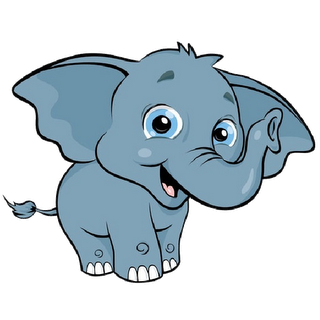 Interest
Data
Source
Sink
[Speaker Notes: One who initiates the query –Sink
The source / origin of data

Flood the query across the network.
Get the data.
Aim : 1) the location of the source of interest
2) Part 2 : Select the best path from the sink to source

Interest are monotically refershed.]
Summary of the protocol
Reinforcement
C
A
B
Carried out by each node
[Speaker Notes: Data matching the interest is drawn towards the node/
It reinforces a small number of paths]
Reinforcement
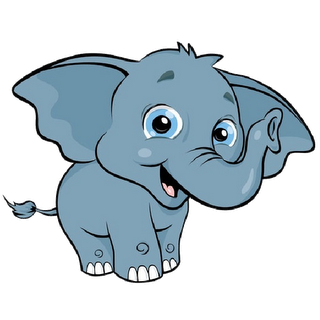 Interest
Data
Source
Sink
Reinforcement
Initial Interest

Type=four-legged animal
Interval= 10ms
Rect=[-100, 100, 200, 400]
Timestamp =01:20:40
ExpiresAt   =01:30:40
Increase gradient
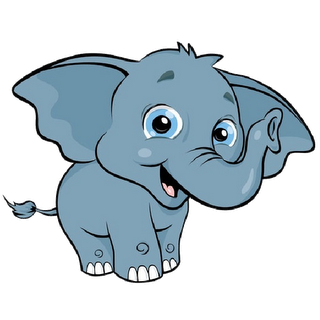 Source
Sink
[Speaker Notes: Show with marker that there is a path where the data reaches fastest. The we will increase the gradient of that path.]
Gradient Types
Binary Value
 Probabilistic forwarding –load balancing
Interest Cache/Data Propagation
Local 
Interaction
[Speaker Notes: Sensors match signature waveforms from codebook against observations
Sensors match data against interest cache, compute highest event rate request from all gradients, and (re) sample events at this rate
Receiving node:
Find matching entry in interest cache
If no match, silently drop
Check and update data cache (loop prevention, aggregation)
Resend message along all the active gradients, adjusting the frequency if necessary]
Negative Reinforcement Option 1
B
Gradient = 10ms
Gradient = 1s
A
C
Gradient = 1s
Wait for it to time out.
[Speaker Notes: Emperically select the low delay path]
Negative Reinforcement Option 2
B
Gradient = 10ms
A
C
Gradient = 2s
Decrease the gradient.
[Speaker Notes: Used in this paper]
Average Dissipated Energy
0.018
0.016
Flooding
0.014
0.012
0.01
0.008
Omniscient Multicast
(Joules/Node/Received Event)
Average Dissipated Energy
0.006
Diffusion
0.004
0.002
0
0
50
100
150
200
250
300
Network Size
[Speaker Notes: 5 sources and 5 sinks. Uniformly spread.

AVg-dissipated energy : total energy dissipated per node/ total distinct events seen by sinks.

Omniscient Multicast : each source transmits it sevts along the shortest path multucast tree.  To all sinks.

No tree formation
in network aggregtion

They claim diffusion can outperform omniscient multicast due to in-network processing & suppression. For example, multiple sources can detect a four-legged animal in one area.]
Impact of In-network Processing
0.025
Diffusion Without Suppression
0.02
0.015
(Joules/Node/Received Event)
Average Dissipated Energy
0.01
Diffusion With Suppression
0.005
0
0
50
100
150
200
250
300
Network Size
[Speaker Notes: Aggregation strategy : Node suppresses identical interest recv from various sources.]
Impact of Negative Reinforcement
0.012
0.01
Diffusion Without Negative Reinforcement
0.008
Average Dissipated Energy
(Joules/Node/Received Event)
0.006
0.004
Diffusion With Negative Reinforcement
0.002
0
0
50
100
150
200
250
300
Network Size
Pros :
Reinforcement maintains adequate number of high quality paths.
It favors the best path.
Energy efficiency improves.
Resilient to Failures.
Not a centralized approach.
Caching helps improve response times.
Pros :Interest Cache/Data Propagation
Local 
Interaction
All interactions are localized. Thus it is more robust and scalable.
[Speaker Notes: Sensors match signature waveforms from codebook against observations
Sensors match data against interest cache, compute highest event rate request from all gradients, and (re) sample events at this rate
Receiving node:
Find matching entry in interest cache
If no match, silently drop
Check and update data cache (loop prevention, aggregation)
Resend message along all the active gradients, adjusting the frequency if necessary]
Cons 1- Interest and Event Naming
Query/interest/Task Description:
Type=four-legged animal
Interval=20ms  //send back events every 20ms
Duration=10 seconds   //for  the rest 10s
Rect=[-100, 100, 200, 400] // location

Reply:
Type=four-legged animal
Instance = elephant
Location = [125, 220]
Intensity = 0.6
Confidence = 0.85
Timestamp = 01:20:40
Cons :
The sensor nodes should be application aware before deployment.
The algorithm is limited by the size of the dataset Type
[Speaker Notes: Sensor networks are task specific – tasks are known prior to deployment of the sensor nodes.
Extent choice or granularity of the naming scheme can affect performance.
Tasks like “ Count the]
Cons 2
Query like “count the number of animals” cannot take leverage of the event data rate.
Reinforcement rule can lead to waste of resources
 	ex: if a node send data better then more   	load on that node.
 	Capacity of other nodes are wasted
Cons 3 - Multiple Sources
Source 1
B
D
B’s events
A’s events
Y
Source  2
C
A
[Speaker Notes: Source Y will reinforce both YD and YC. Loss of energy]
Cons 4 - Multiple Sinks
Sink
B
X
B’s events
A’s events
A
C
Y
Sink
Source
[Speaker Notes: Source Y will reinforce both YD and YC. Loss of energy]
Discussions –Piazza 1:30pm
In case of emergencies, there might be a lot of broadcasting that will take place. Congestion ?  Effect on energy-efficiency ?


2) What happens if there is a malicious node in the network? 

3) Tests were performed in simulation.

4) Unreliable transmission ? Use of acknowledgements.
[Speaker Notes: 3) Tests were performed in simulation., so hard to say how wireless performance would really be in real world

4) Use of acknowledgements.  can be a huge plus here.]
Discussions
5) What is the location is not rectangular ?

6) Global Optima ?
[Speaker Notes: 3) Tests were performed in simulation., so hard to say how wireless performance would really be in real world

4) Use of acknowledgements.  can be a huge plus here.]